Accelerating the Path to the Guest
Maryam Tahhan and Kevin Traynor 
Intel
Legal Disclaimers
Intel processor numbers are not a measure of performance. Processor numbers differentiate features within each processor family, not across different processor families: Go to: Learn About Intel® Processor Numbers
Intel, the Intel logo and Xeon are trademarks of Intel Corporation in the U.S. and/or other countries.
*Other names and brands may be claimed as the property of others.
Copyright © 2014 Intel Corporation. All rights reserved
Intel Confidential
Agenda
NFV
Guest access methods
Summary
Q&A
Network Function Virtualization (NFV)
* http://www.intel.com/content/www/us/en/communications/internet-minute-infographic.html
Legacy virtio-net
Guest
virtio-net is a para-virtualized network driver based on virtio. 
A guest with a virtio_net driver, shares a number of virtqueues with QEMU.
The mechanism by which traffic is passed is comprised of two parts: 
The datapath.
The notification path.
Operating System
Virtio Driver
QEMU
TX
RX
1
2
Kernel Space
OVS Datapath
Tap
KVM
1
Eth X
2
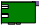 Intel® Data Plane Development Kit and ivshmem
Intel® DPDK
ivshmem
QEMU
Operating System
OVS client
DPDK Ring API
ivshmem
1GB
Memory
Shared Memory
PCI dev (04:00.0)
BAR2
RX
TX
mempool
DPDK Ring API
OVS Datapath
DPDK PMD
Kernel Space
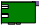 Intel® DPDK rings and ivshmem Characteristics
Current
Future
VhostNet
us-vhost
QEMU
QEMU
Operating System
Operating System
Virtio Driver
Virtio Driver
RX
TX
1
DPDK vhost
OVS Datapath
RX
TX
IOCTL
2
1
DPDK x
Kernel Space
ioeventfd
KVM
vhost-net
Kernel Space
CUSE
KVM
irqfd
2
OVS Datapath
Tap
eventfd
link
ioeventfd
Eth X
irqfd
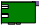 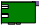 us-vhost Characteristics
Current
Future
Use Case Comparison
dpdkr & ivshmem
us-vhost
Summary
Q & A
13